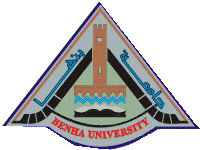 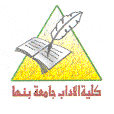 جغرافيه حيويه (ب) الفرقه الثانيه قسم الجغرافيا
(1) الغابات الموسمية
أ.د./عزة عبدالله
أستاذ الجغرافيا الطبيعية
كلية الآداب جامعة بنها
4/1/2020
أ.د./ عزة عبدالله
1
الغــابات المـوســمية
يتمثل هذا الاقليم بصفة عامة فى المناطق التى يسود  بها المناخ الموسمى ولهذا يتمثل أحسن تمثيل فى جنوب شرق آسيا وخاصة على السواحل الغربية للهند وسواحل الصين الهندية وشمال الفلبين.
وفى أفريقيا يتمثل فى ساحل غانا فى الجهات الساحلية فى شرق أفريقيا وغرب مدغشقر والسفوح المنخفضة لهضبة الحبشة. 
فى أمريكا الجنوبية والوسطى يتمثل على الساحل الشمالى الشرقى لأمريكا الجنوبية وجنوب البرازيل وسواحل جزر الهند الغربية.
تتمثل فى شمال استراليا.
4/1/2020
أ.د./ عزة عبدالله
2
الخصائص المناخية:
	يمتاز هذا الاقــليم بأنه حار فى الصيف معتدل الحرارة نسبيا فى الشتاء ويتراوح درجات الحرارة السنوية بين 75 إلى 90° ف، ويتراوح المدى الحرارى بين 7 إلى 14 ف .
يتركز معظم أمطار هذا الاقليم فى فصل الصيف مع وجود فترة جفاف تصل الى أربع شهور تقريبا وأحيانا إلى 6 شهور تكون فيها الأمطار قليلة جدا ومعدل المطر السنوى حوالى 80 بوصة. وقد تزيد عن ذلك كثيرا، بل أن هذا الاقليم يعد أكثر أقاليم العالم أمطارا.
وهذا يفسر نمو الغابات الضخمة على الرغم من وجود فترة جفاف طويلة.
السبب فى ذلك هو أن التربة تظل مشبعة بالمياه خلال فترة الجفاف مما يتيح للأشجار النمو المستمر. 
وأمطار هذا الاقليم أمطارا تضاريسية تسقط بفعل الرياح الموسمية ومقابلتها للسفوح الجبلية.
4/1/2020
أ.د./ عزة عبدالله
3
الخصائص النباتية للغابات الموسمية:
نظرا لأن أمطار هذا الاقليم غزيرة جدا، فإن الأشجار أكثر ضخامة من الأشجار الشوكية ولكنها أصغر حجما وأقل كثافة من الغابات المدارية أما خلال فترة الجفاف فهى تنفض أوراقها.
	ولما كانت كمية الأمطار كبيرة وبالتالى فإن التربة تظل مشبعة بالماء لفترة طويلة فإنه يمكن أن نجد أشجار من نوع الأشجار التى تنمو فى المناطق الاستوائية مثل نخيل الزيت وجوز الهند، أما فى المناطق الأقل مطرا فيمكن أن نجد أشجارا من الغابات الشوكية مثل شجر البانيان كذلك من الأشجار المميزة لهذه الغابات هى نباتات الغاب الهندى المعروف باسم البامبو وشجر الكافور وأشجار الساج أو التاك Teak.
4/1/2020
أ.د./ عزة عبدالله
4
الخصائص النباتية للغابات الموسمية:
وتوجد عدة سمات تميز الغابات الموسمية عن الغابات المدارية وهى :
تسقط أوراق بعض أشجار الغابات المدارية شبه النفضية ، وتـتوقف عن النمو فى فصل الجفاف ( الشتاء) ، وقد ترتب على ذلك أن هذه الأشجار تكون أقل أخضراراً فى فصل الشتاء عن فصل المطر.
أشجار الغابات الموسمية أقل إرتفاعاً وأكثر تباعداً منها فى الغابات المطيرة كما أن الكثير منها يتفرع بالقرب من سطح الأرض.
4/1/2020
أ.د./ عزة عبدالله
5
وتوجد عدة سمات تميز الغابات الموسمية عن الغابات المدارية وهى :
تقل نسبة النباتات المتسلقة فى الغابات الموسمية عن الغابات المدارية المطيرة.
يوجد بعض الأشجار التى تنفض أوراق الطبقة العليا فقط بينما تظل أوراق الطبقة الدنيا المورقة ، مما يجعلها خضراء على مدار العام .
فى المناطق المحيطة بالأودية والمناطق المنخفضة التى تتلقى كميات كبيرة من الأمطار تحتفظ الأشجار بأوراقها طول العام.
يقل تنوع الأشجار ، حيث يتركز نوع واحد فى مساحة كبيرة ، فعلى سبيل المثال تنتشر أشجار التاك والغاب الهندى فى مساحات كبيرة فى جنوب شرق آسيا.
نظراً لعدم إتصال أوراق الأشجار يصل الضوء والمطر إلى أرضية الغابة مما يساعد على نمو الكثير من الحشائش الكثيفة مما يجعل أختراق الغابات الموسمية صعب جداً.
4/1/2020
أ.د./ عزة عبدالله
6
الحياة الحيوانية:
	الحياه الحيوانية فى هذا الاقليم خليط من الحيوانات التى تعيش فى الغابات الاستوائية والتى تعيش فى الغابات الشوكية والسفانا
يعيش فى هذه الغابات القردة والنسانيس والطيور أشهرها الطاووس والفيل ووحيد القرن والجاموس. توجد الحيوانات آكلة اللحوم مثل الأسد . والحيوانات آكلة الحشرات كثيرة ومنها الذباب تسى تسى والبعوض والفراشات.
4/1/2020
أ.د./ عزة عبدالله
7
الاستخدام الاقتصادى:
نظرا للأزدحام السكانى فى منطقة جنوب شرق آسيا فقد تحولت مساحات واسعة من هذه الغابات الى أراض زراعية
 أزيلت معظم الغابات وحلت محلها زراعة الأرز وقصب السكر والقطن والشاى 
نظراً لأن أشجار هذه الغابات فى معظمها أشجار خشبية فقد تم استغلال هذه الغابات  استغلالاً تجارياً  فى صناعة دعامات السفن والقوارب حيث يتم قطعها ونقلها عن طريق الأنهار التى تخترق هذه الغابات وتنتهى فى مناطق الموانى الساحلية حيث يتم تصنيعها
 تستخرج الزيوت من أشجار التاك أو الساج.
4/1/2020
أ.د./ عزة عبدالله
8
نشكركم على حسن الاستماع
4/1/2020
أ.د./ عزة عبدالله
9